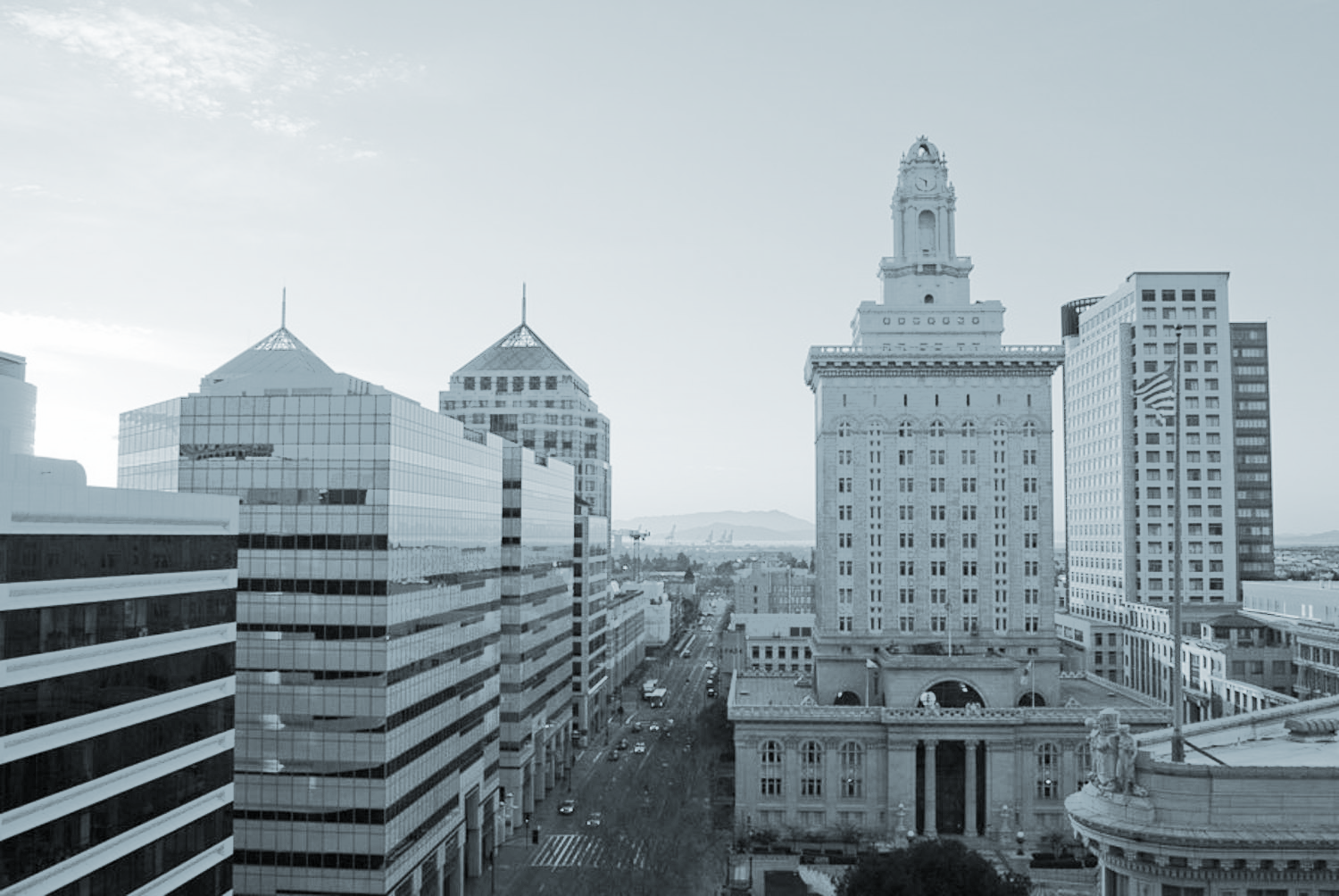 A Report on Public Schools in
Oakland, CA
By:
Rania Ahmed &
Sarah Marxer
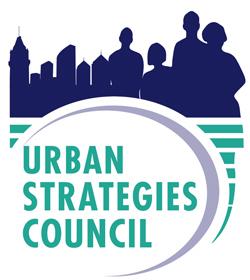 Context
Long data-sharing partnership with Oakland Unified School District
Emerging Issue
Increasing numbers of charter schools
District-Run and Charter Public Schools
District -Run
Charter
36  Charter Schools (19 in CMOs)
86  District-Run Schools
1  Data System
19  Data Systems
75% of public school students
25% of public school students
Data Challenges in Charter Schools
Data Collection
Missing Data
Tough Decision
20% Threshold
Breaking Down by Ethnicity
Student Level
  Capacity & Infrastructure
  Transparency & Privacy
  Not Collected & Un-usable
Student Records
Missing Indicators
Main Report (Sep 2016)
Review (May 2016)
Public Data from State ..... School Level
Getting Around
Addendum (Nov 2016)
Data Challenges in Charter Schools
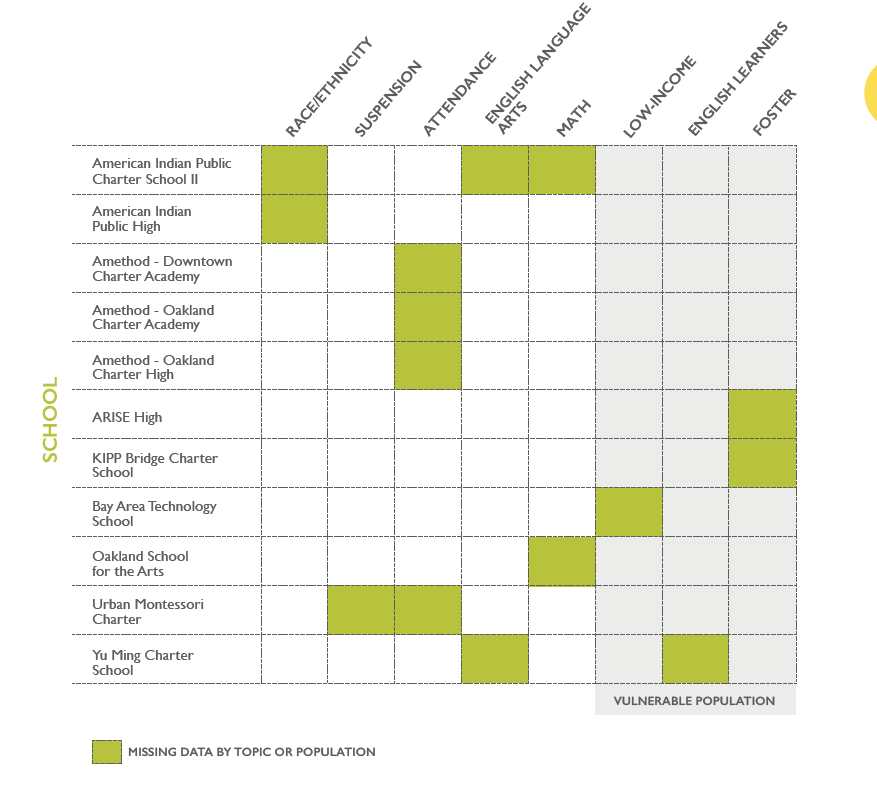 50% of charter schools had no issues
30% initially unable to deliver some or all portions of data
20% had data issues resolved along the way
Demographics
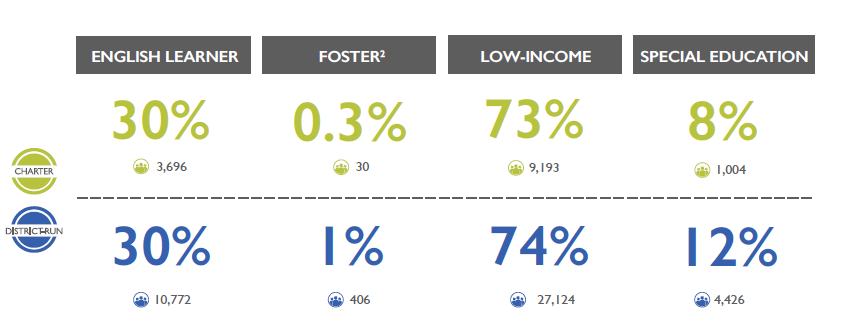 3rd-5th Grade Met/Exceeded ELA Standards, 2014-15
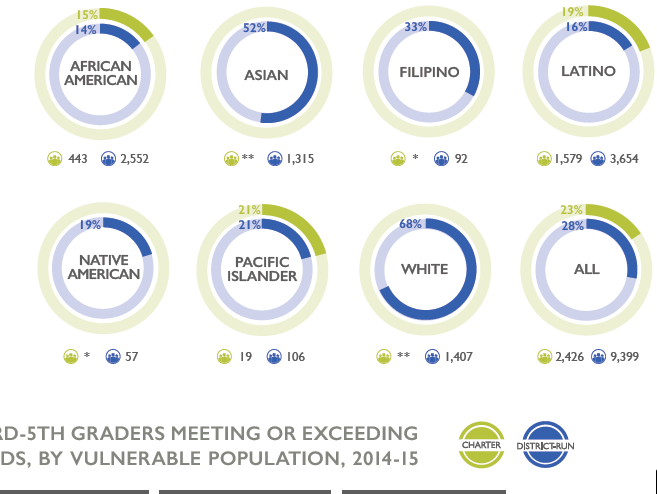 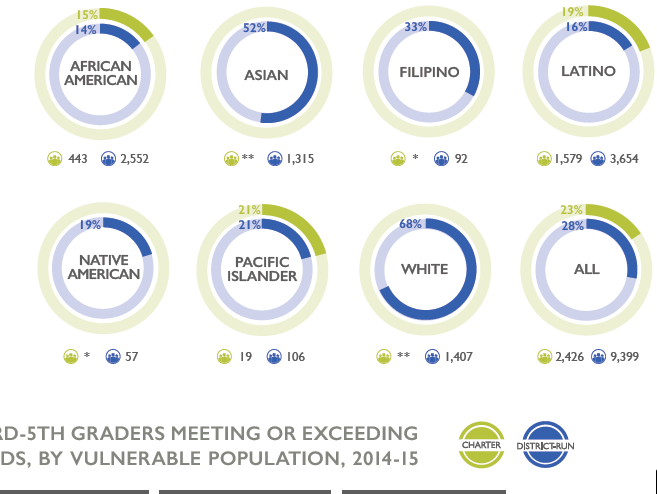 7th-8th Grade Met/Exceeded Math Standards, 2014-15
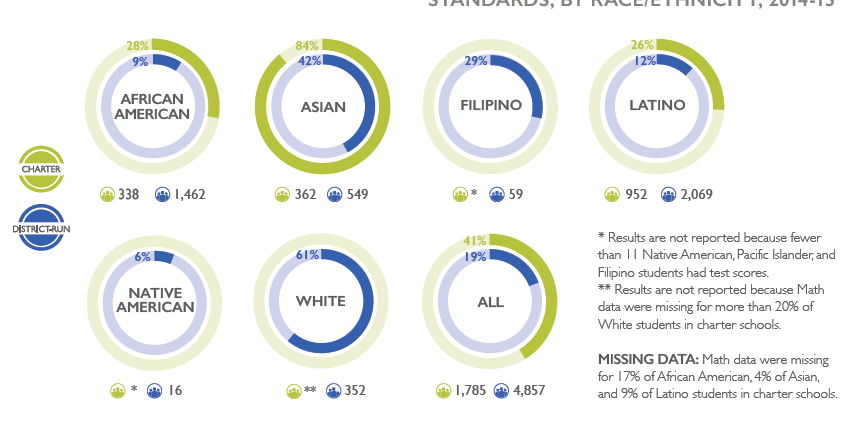 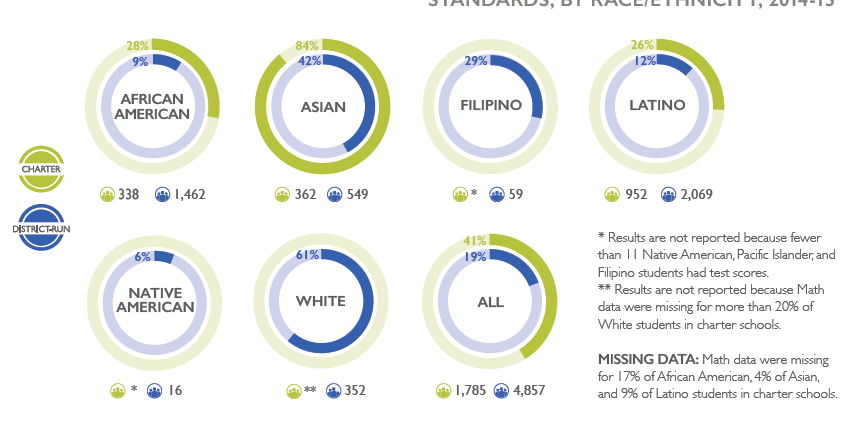 Suspension by Ethnicity, 2014-15
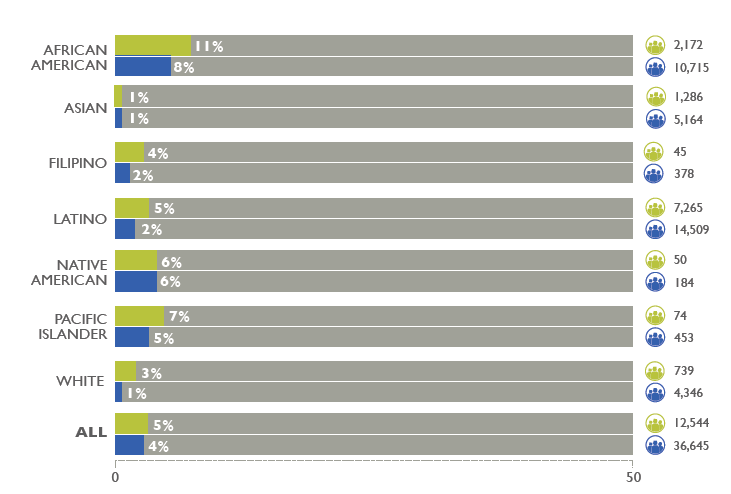 Conclusion
Action Items
OUSD ……  Equity Pledge/Performance Working Group
Hopes and Expectations ...... What is Next?
Increased interest around suspension rates overall and by ethnicity 
   Acknowledged lack of data capacity in charters
  About to start collecting 2015-16 data
  More Transparency in Data Sharing 
  Data 101 Training Day
  Spatial Analysis
Thank you
Rania Ahmed raniaa@urbanstrategies.org
Research Associate

Sarah Marxer sarahm@urbanstrategies.org 
Senior Research Associate